Boldog Brenner János Kollégium
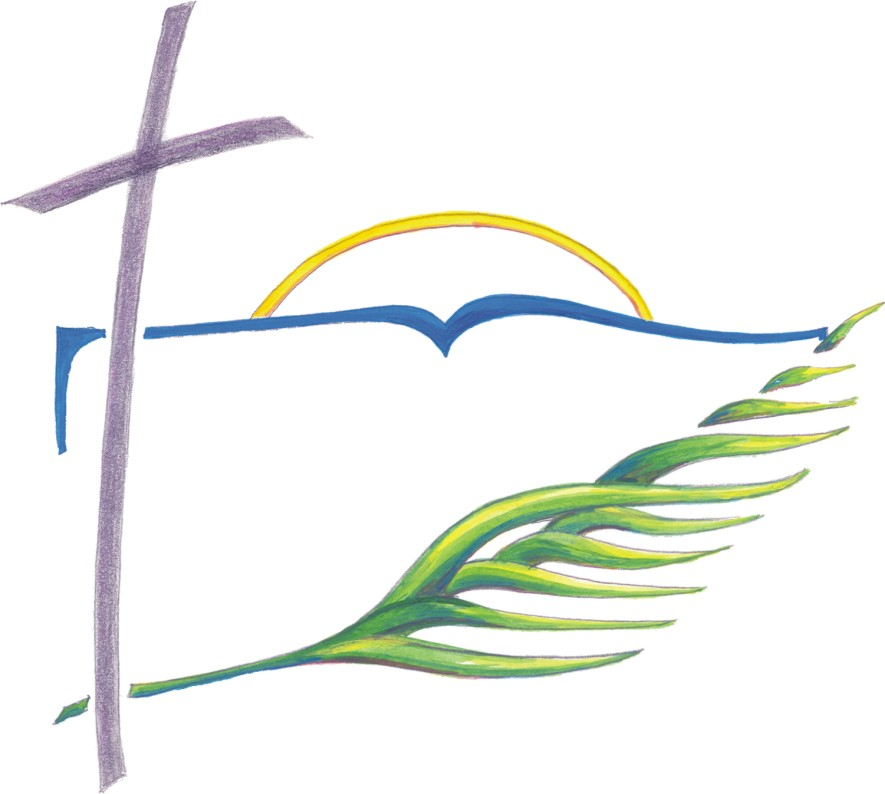 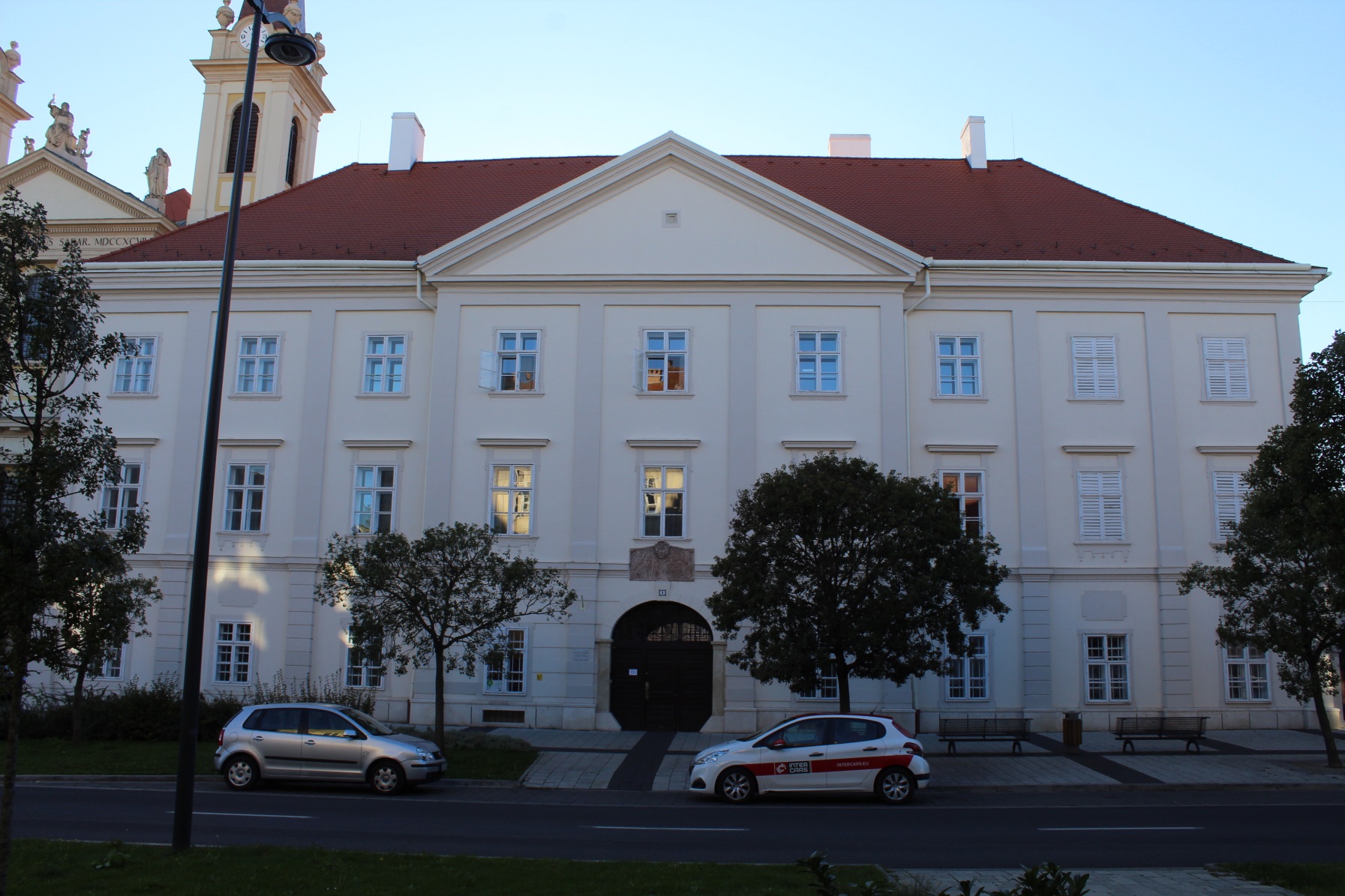 Kollégiumunk a Szily János utca felől, ahonnan a lányrész látható.
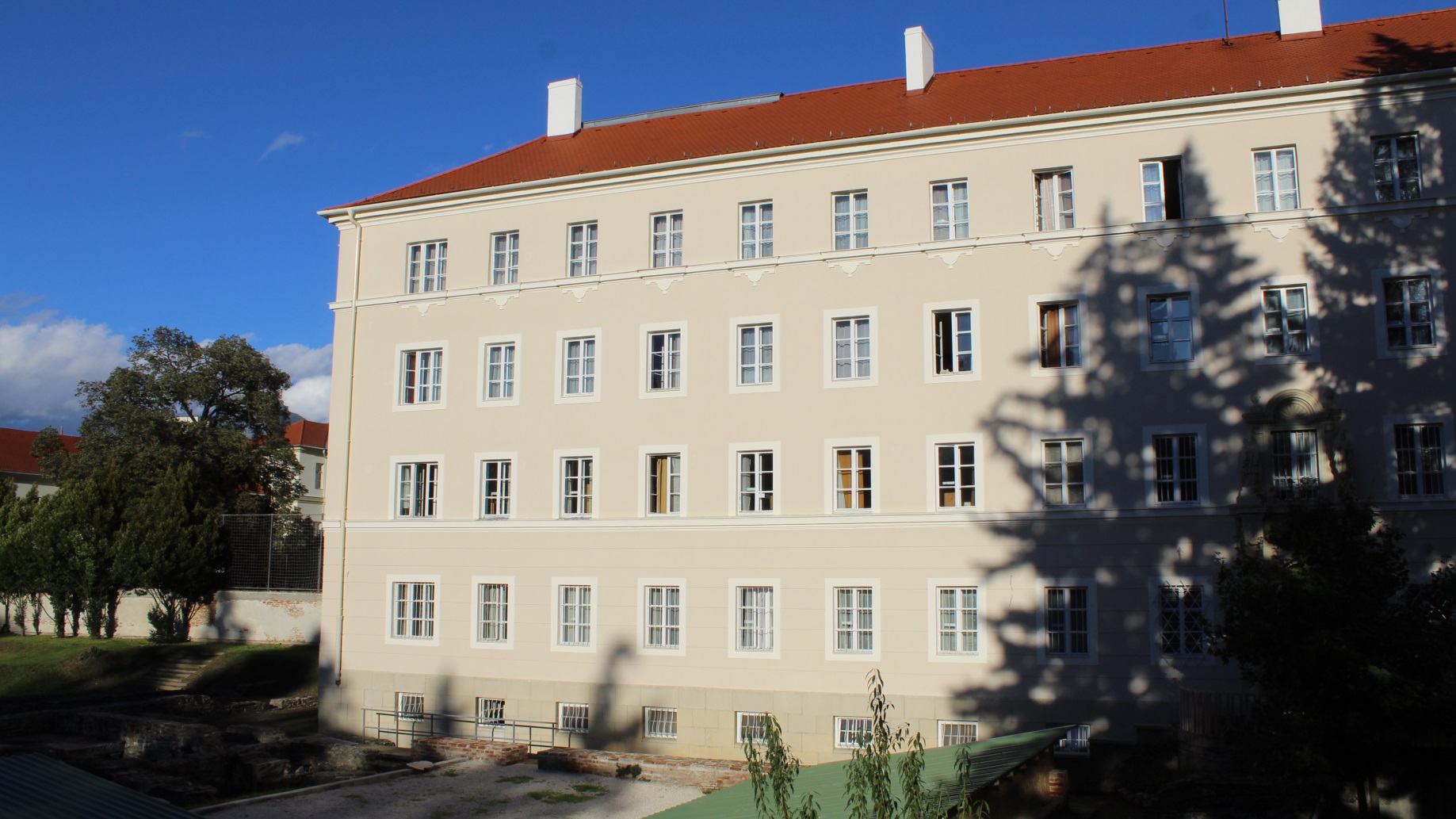 Kollégiumunk a Romkert felől, ahonnan a fiúrész látható.
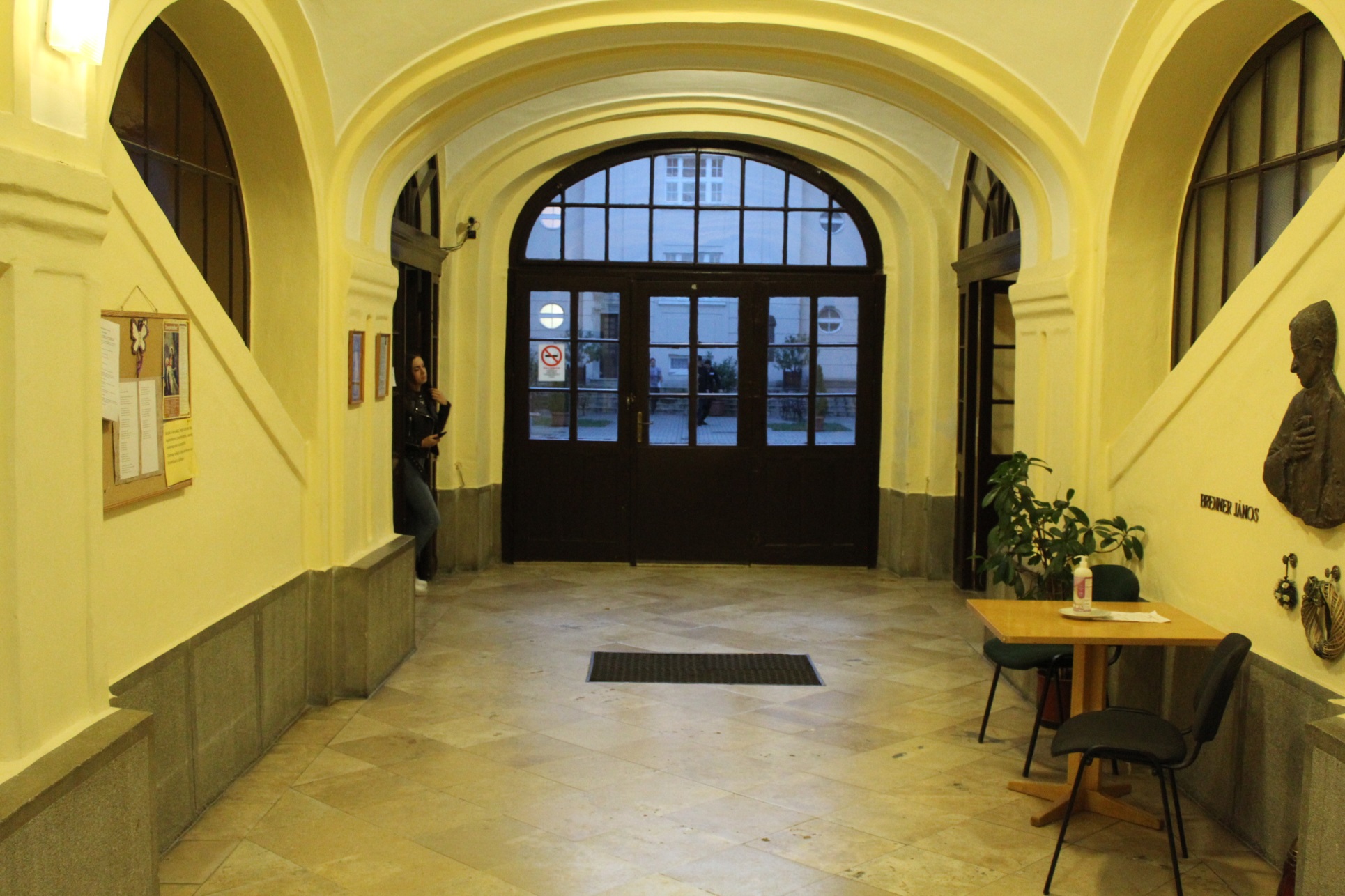 Kollégiumunk bejárata
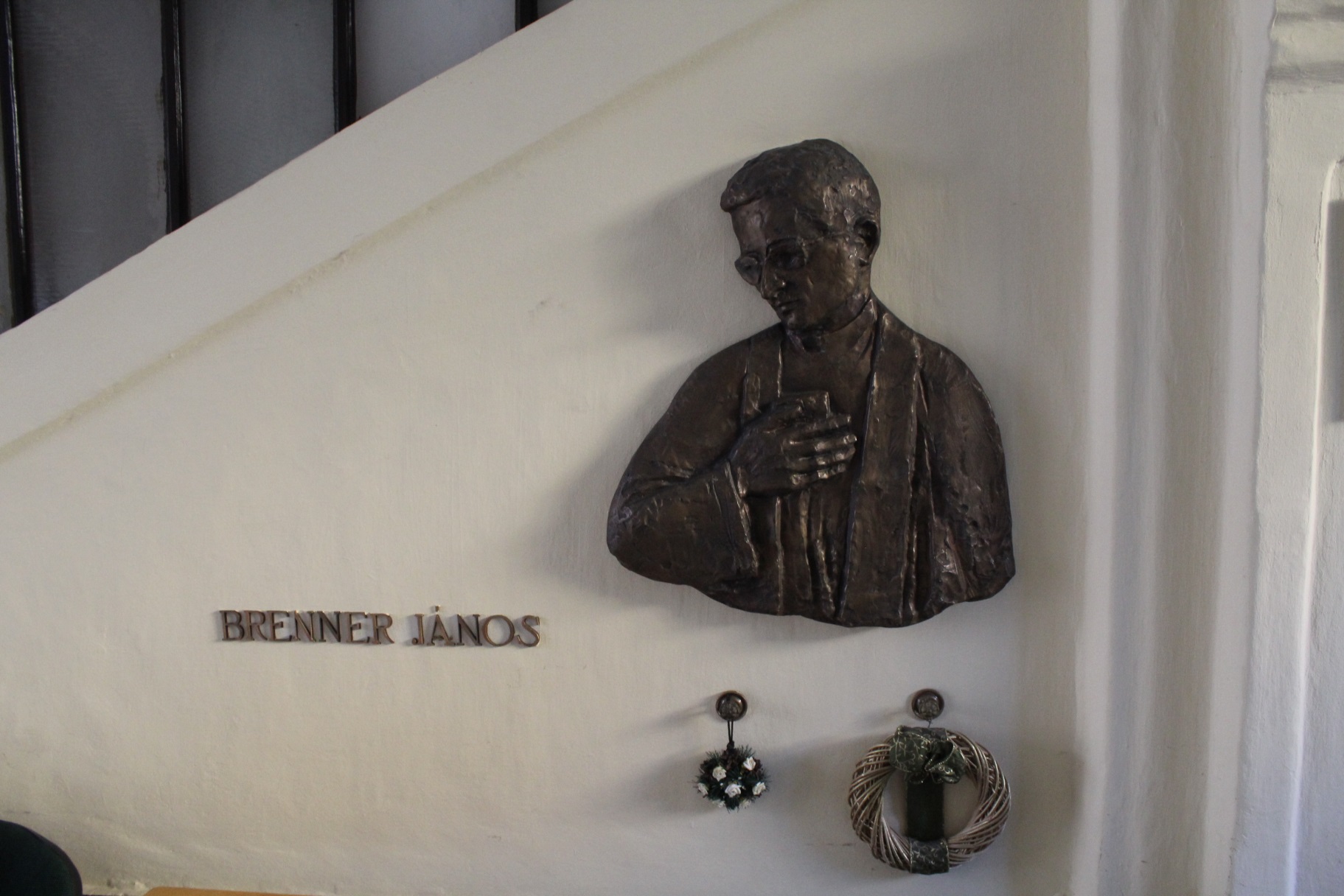 Névadónk ,Boldog Brenner János, mellszobra a porta mellett.
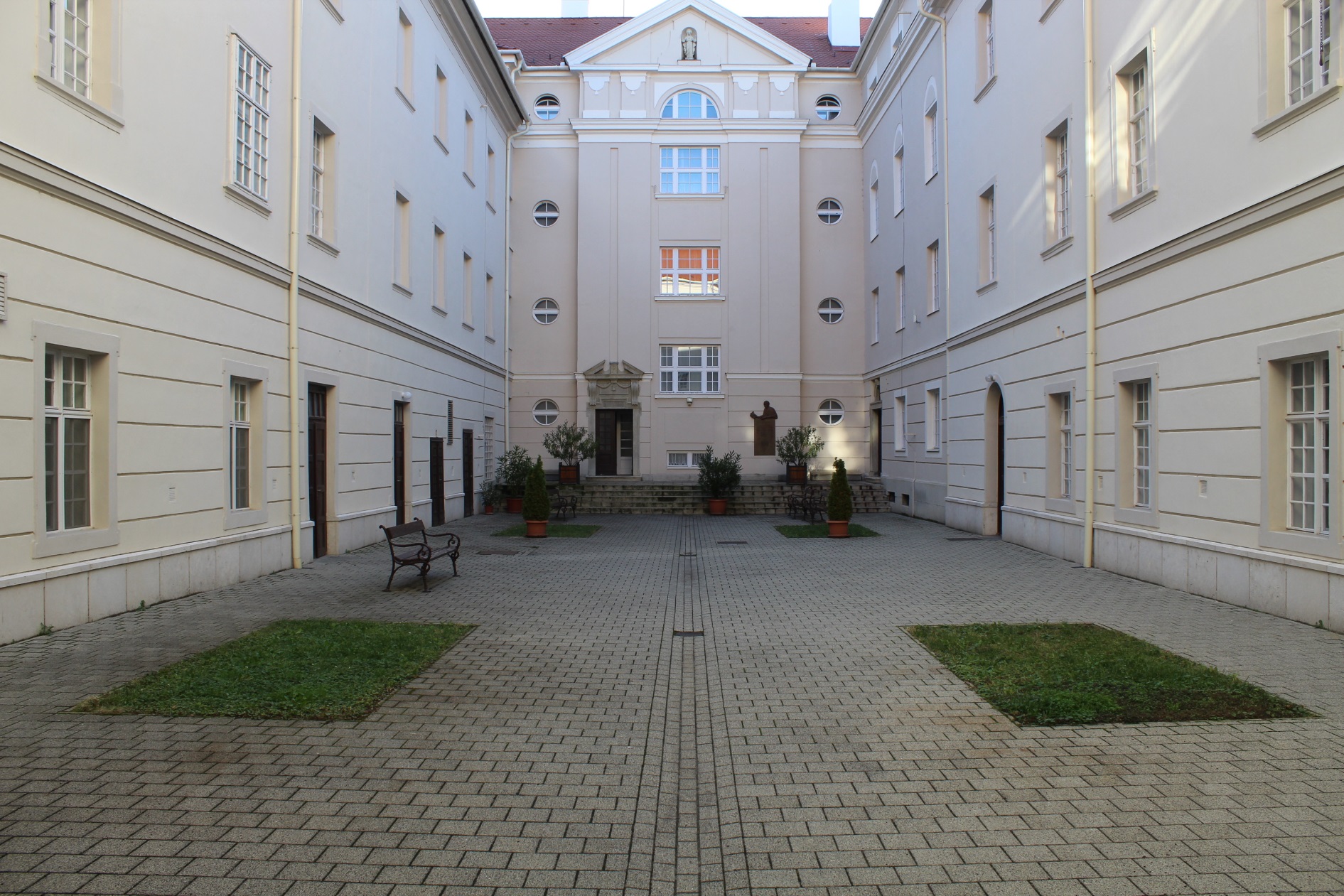 Kollégiumunk belső udvara
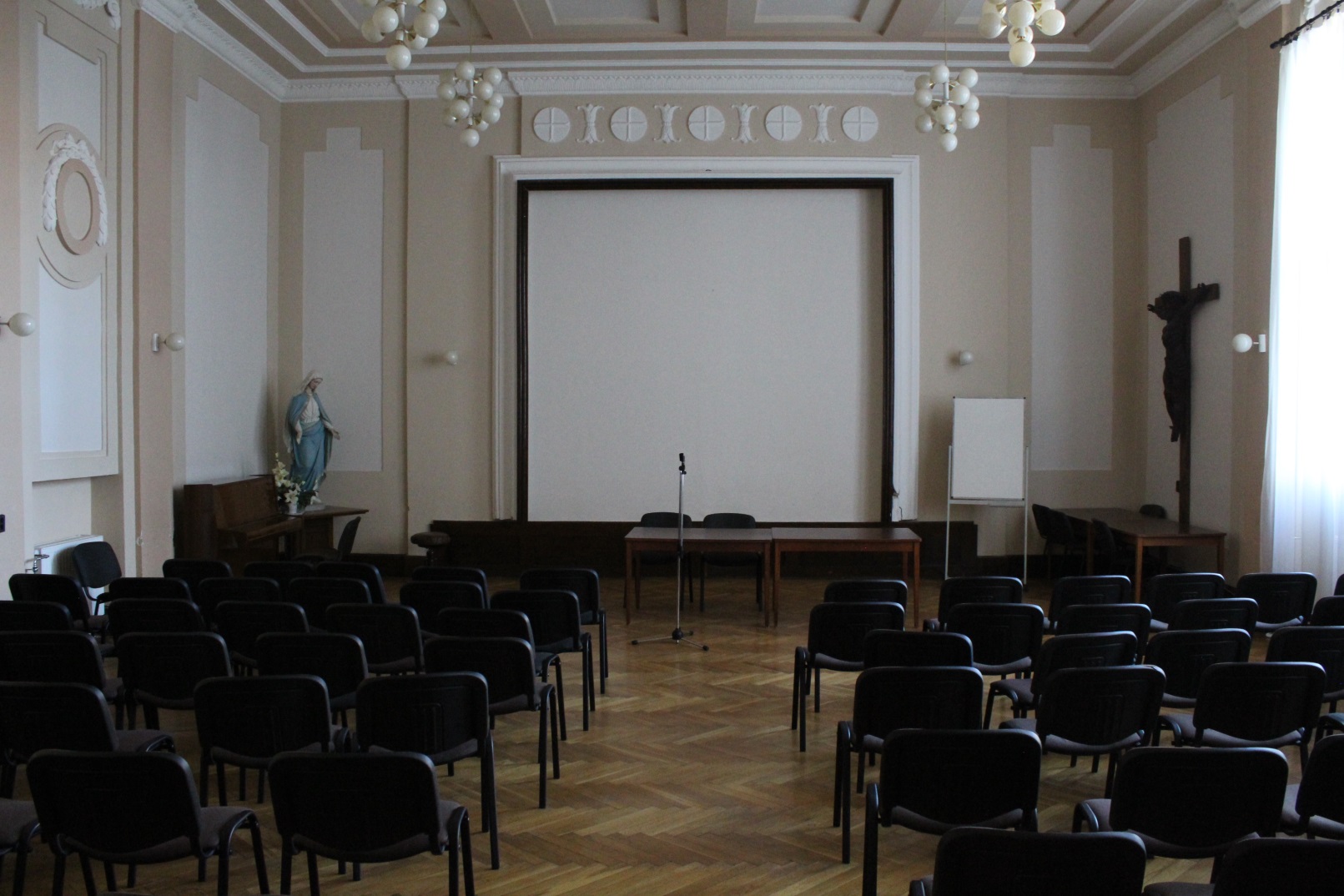 Dísztermünk,
Dísztermünk, többek közt itt tartjuk a tanévnyitó szülői értekezletet, a értékelő közgyűléseket és a karácsonyi műsort.
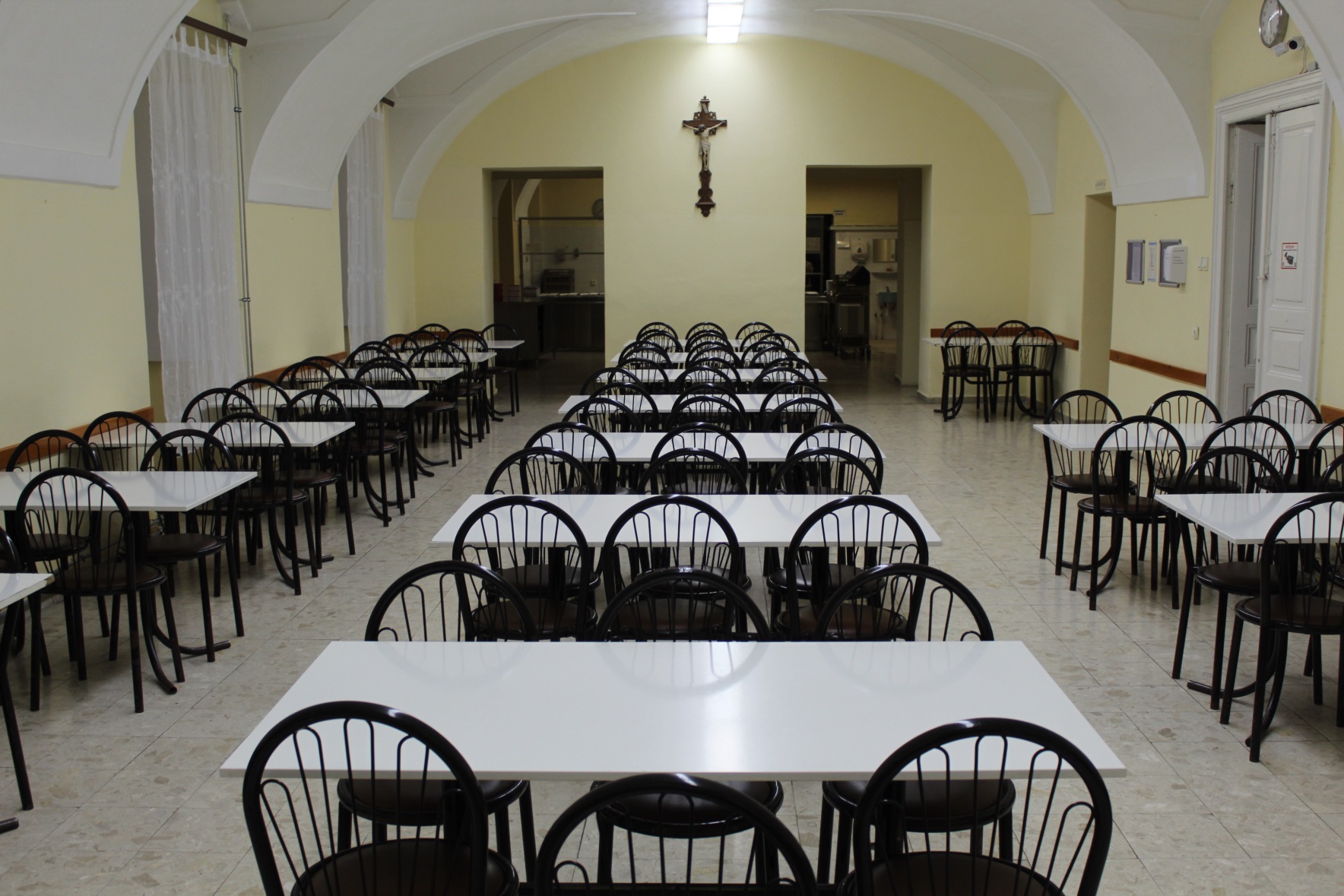 A reggelik, ebédek és vacsorák helyszíne az ebédlő.
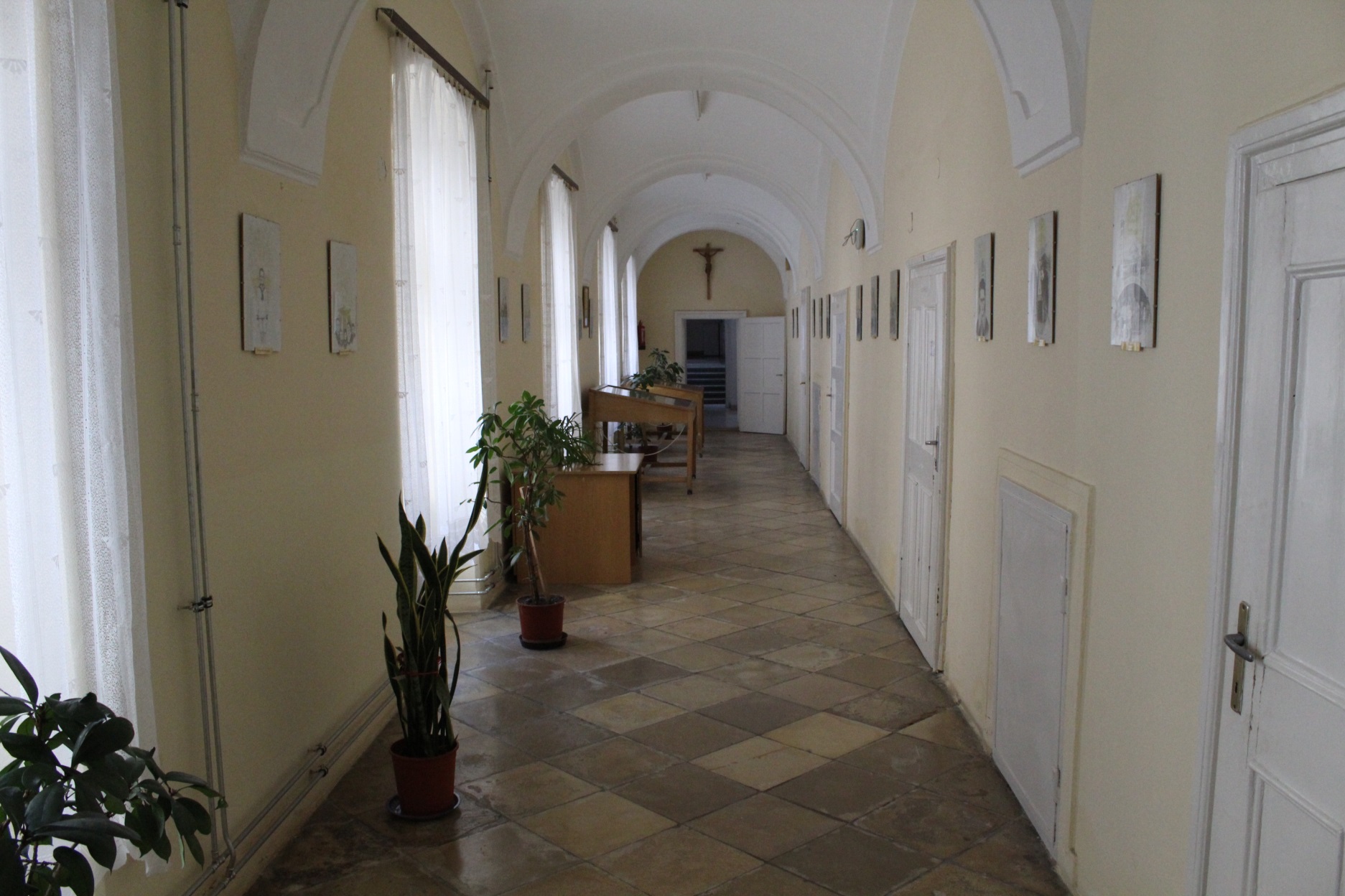 Folyosó a fiúrészen
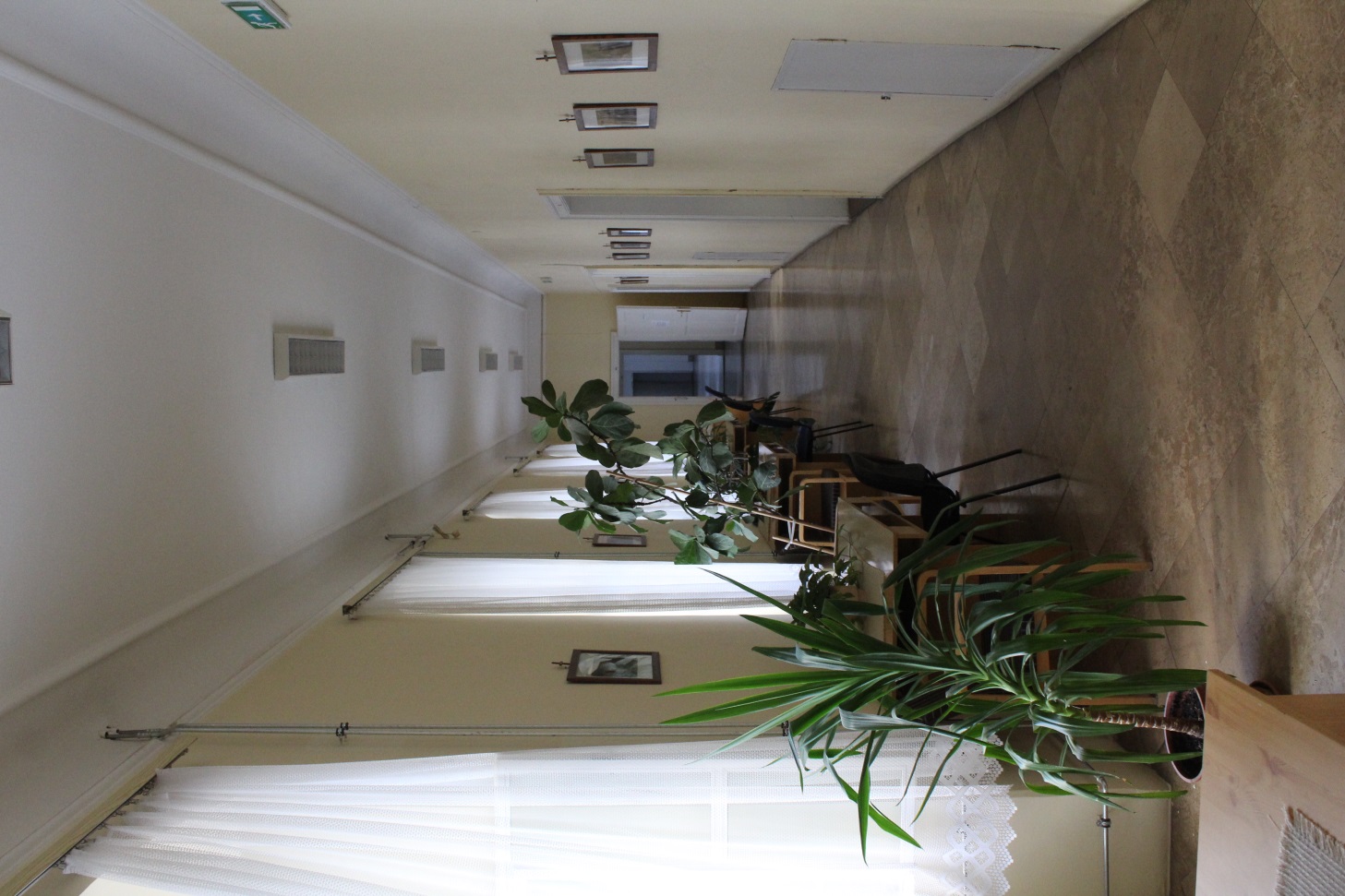 Folyosó a lányrészen
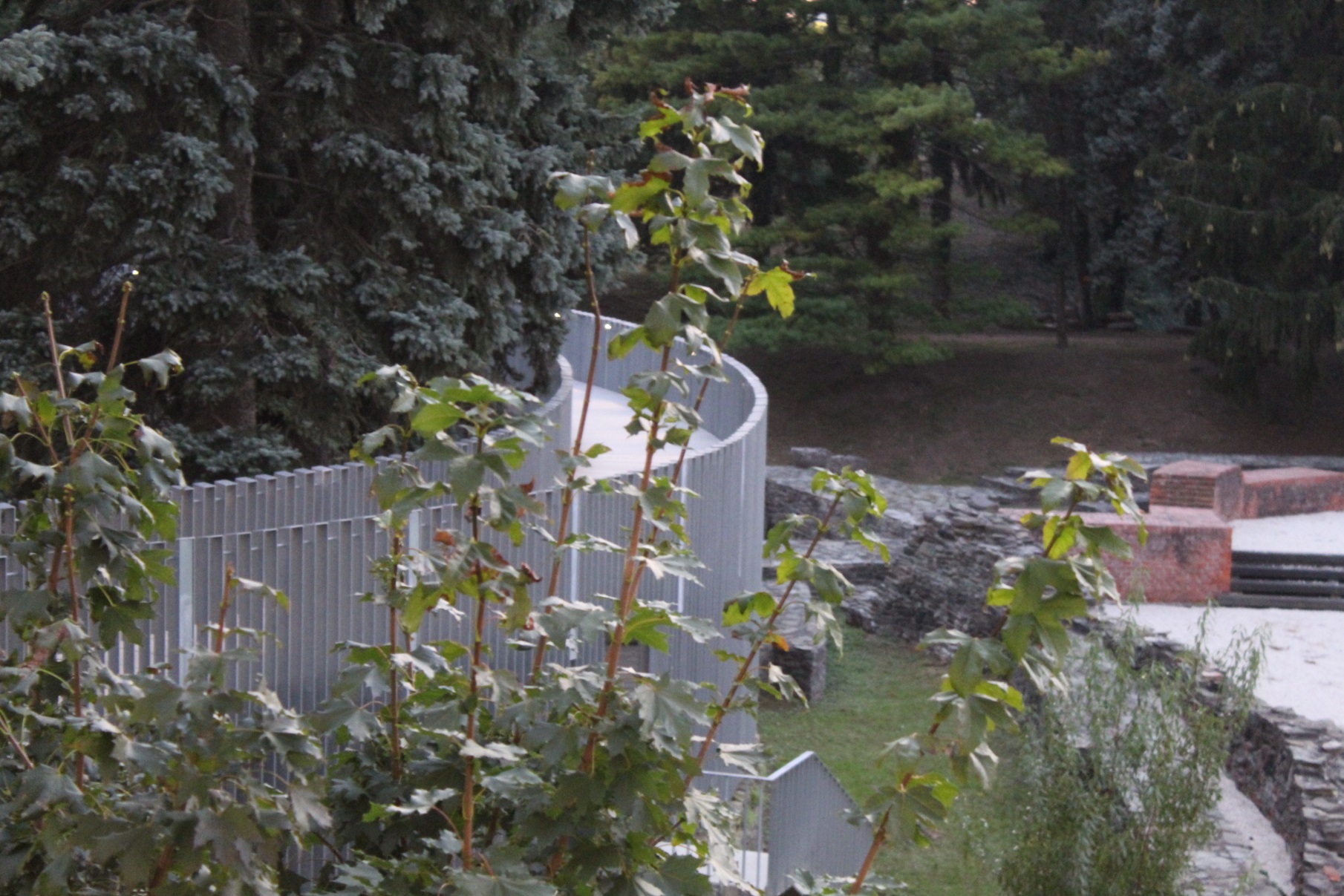 Híd a Romkerten át, amelyen keresztül 4 percen belül megközelíthető a buszpályaudvar.
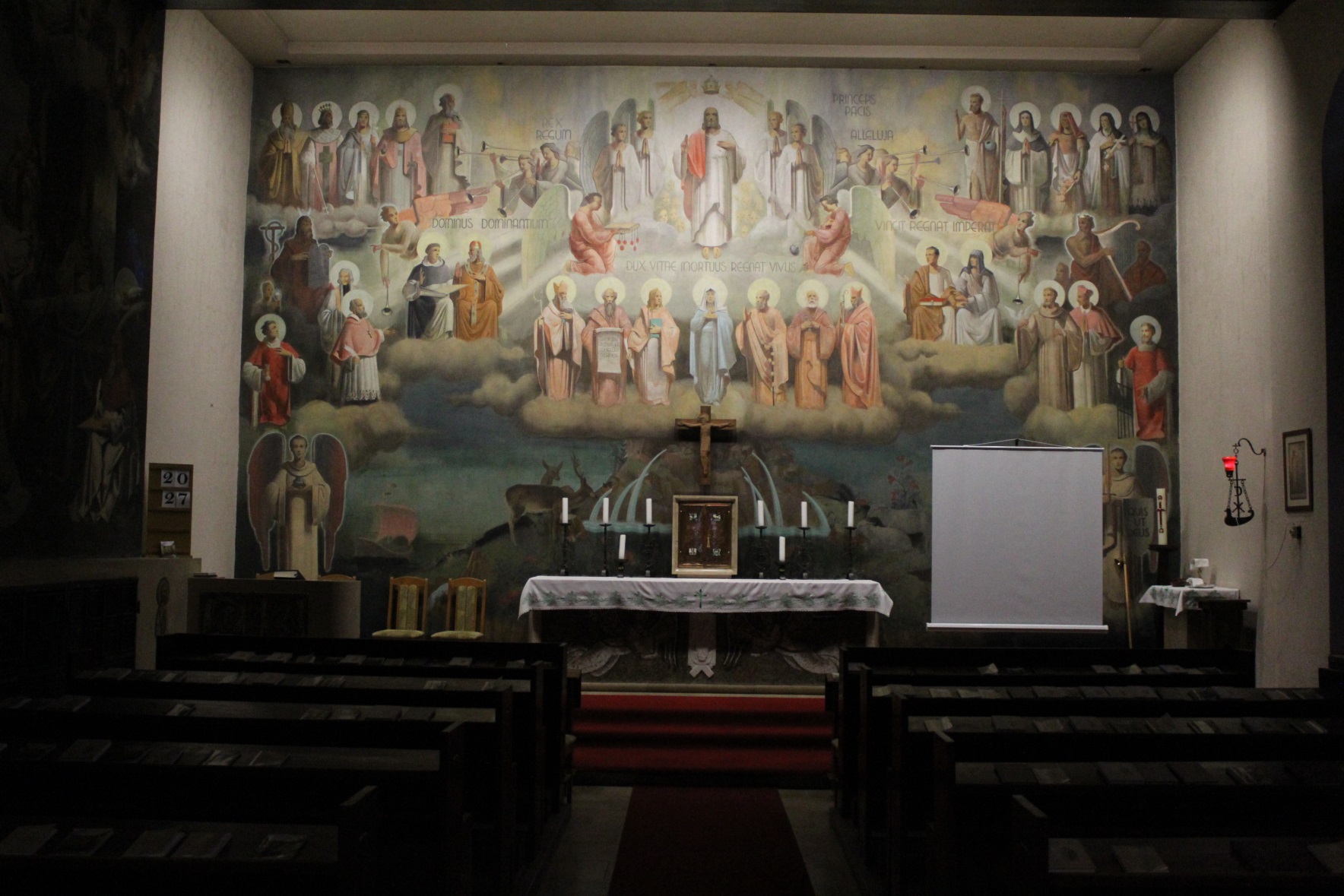 A fiúk kápolnája, a szentmisék, bűnbánati liturgiák, esti imák színhelye.
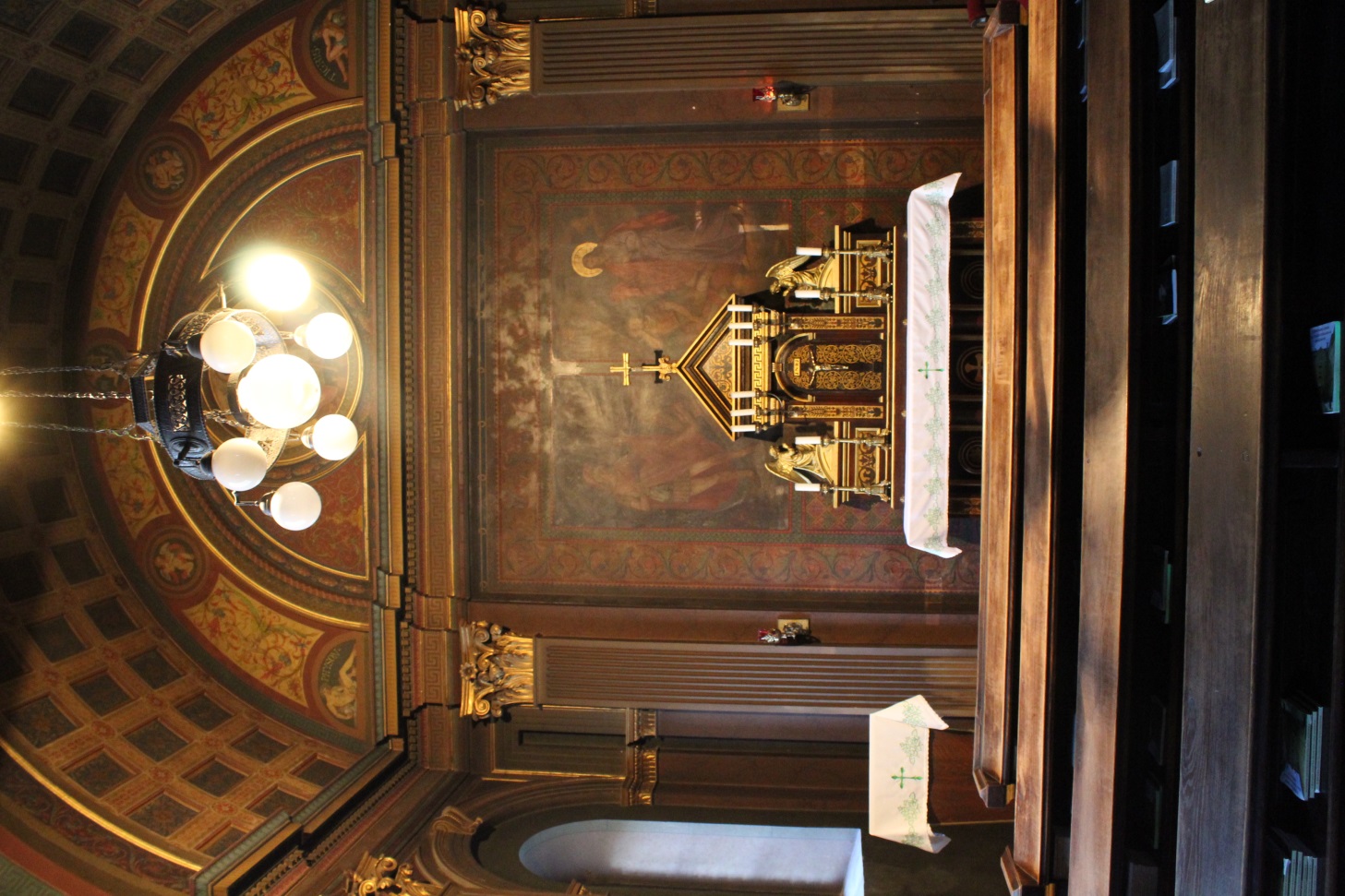 A lányok kápolnája, itt zajlik az ő esti imájuk.
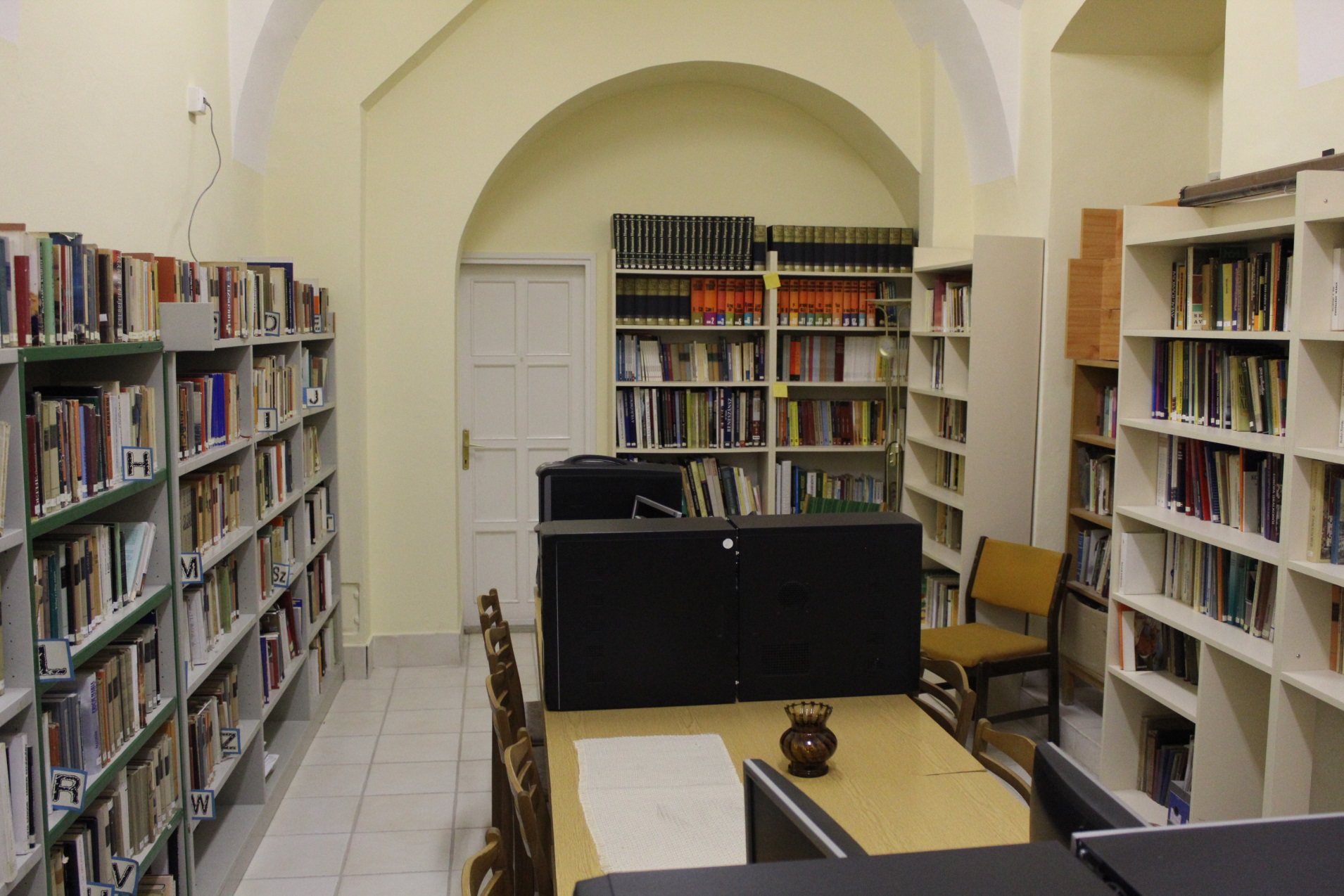 Kollégiumunk könyvtára
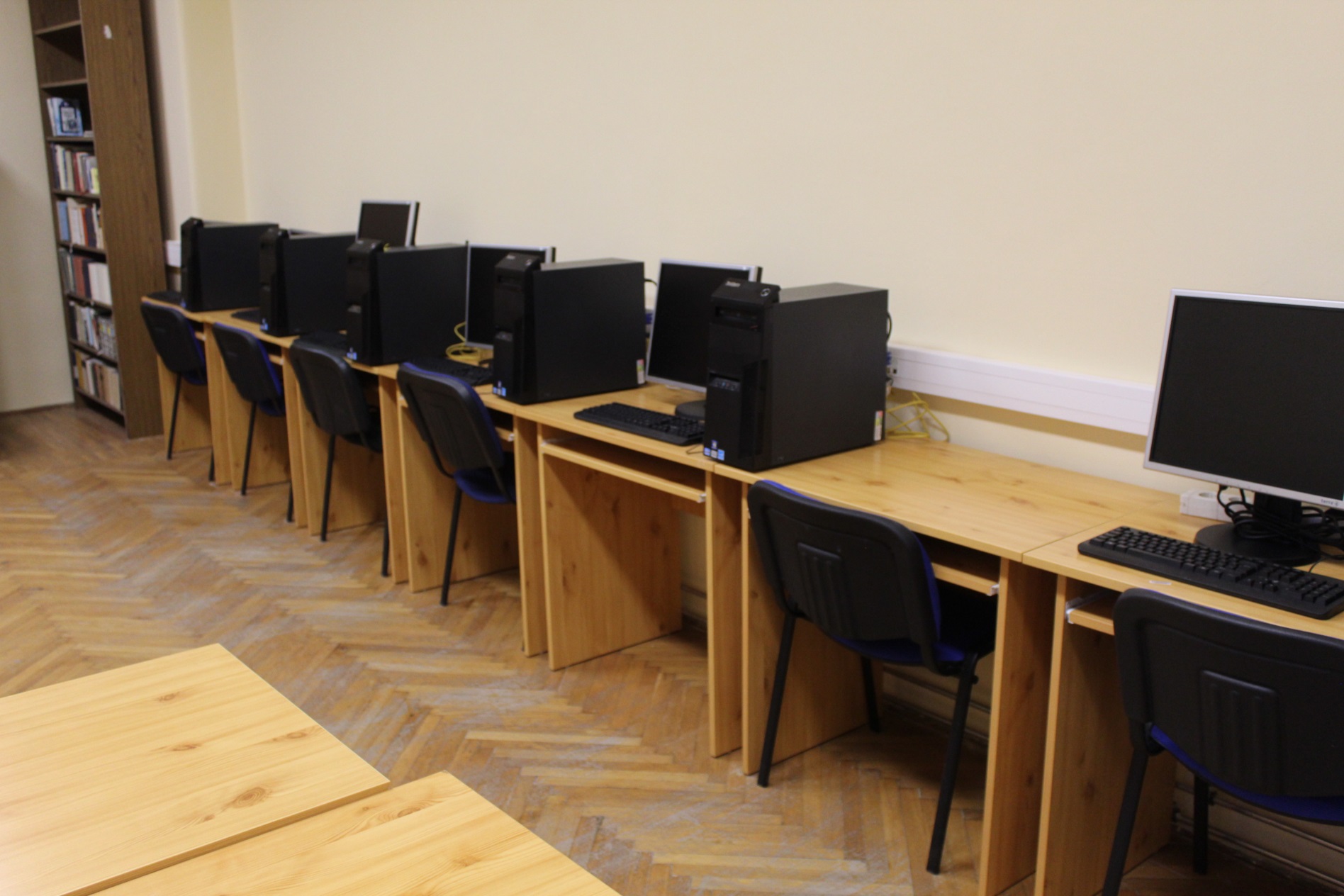 Lányok informatika terme
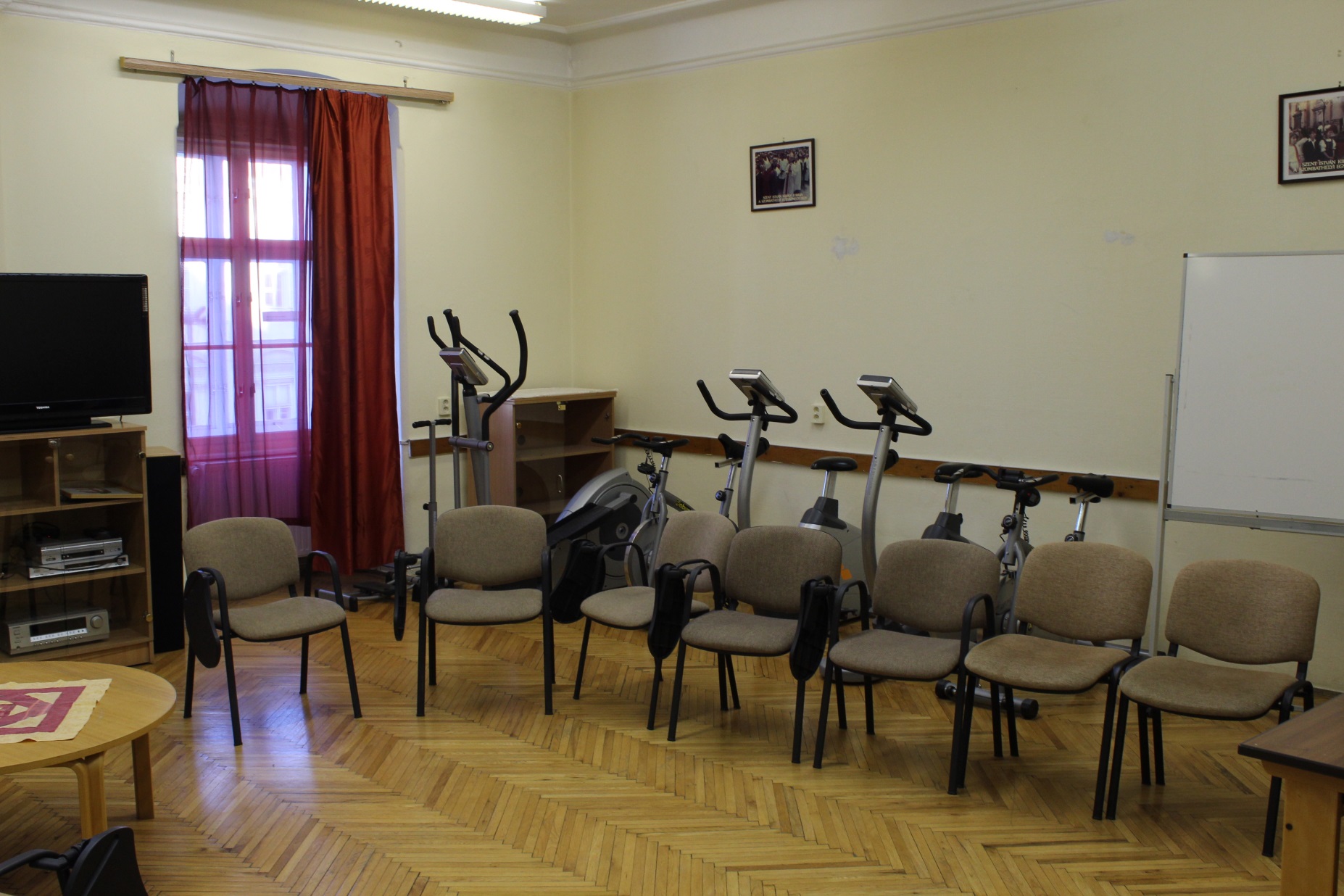 Lányok „multi-terme”, amely alkalmas testedzésre, foglalkozások megtartására és szórakozásra is.
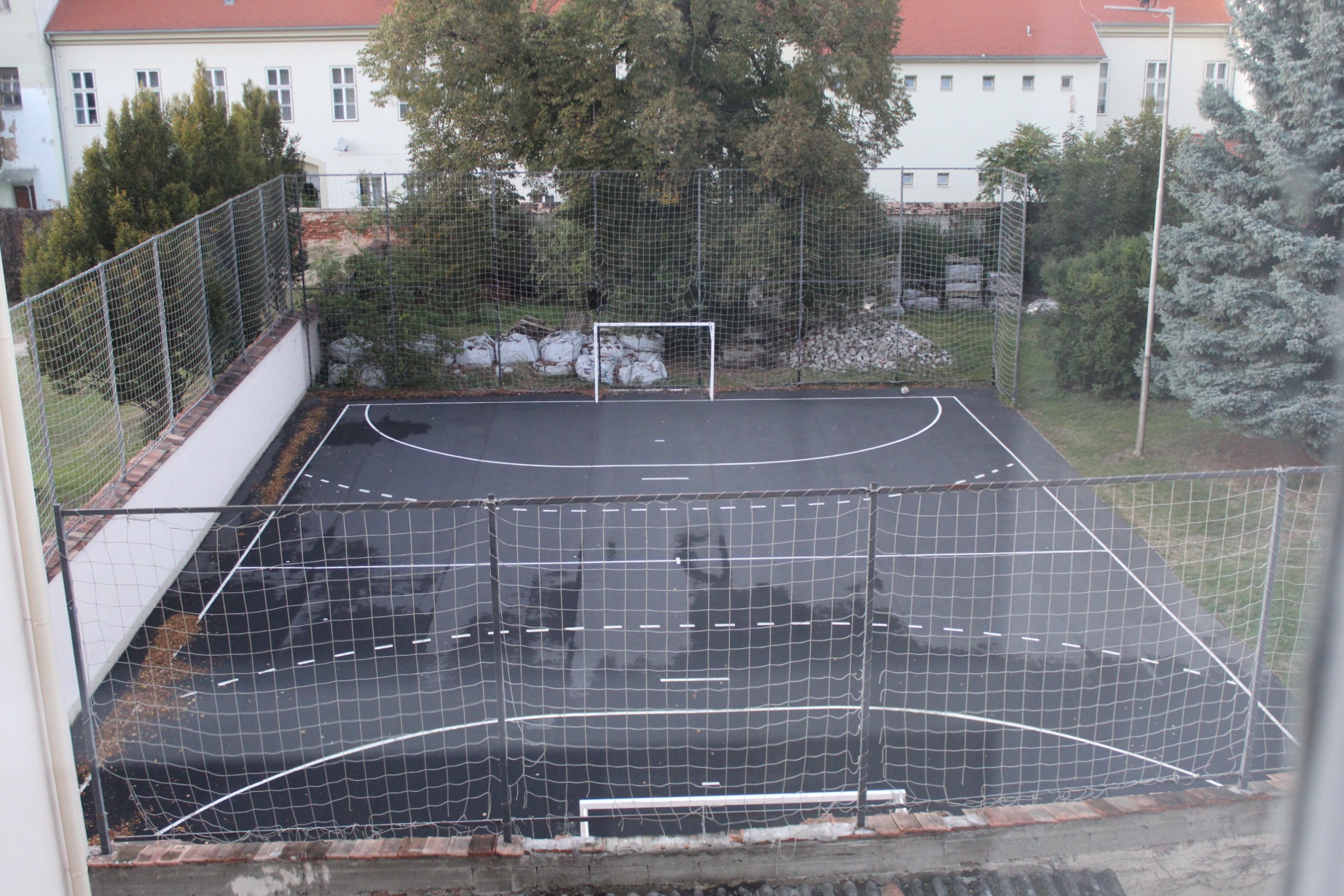 Sportpályánk madártávlatból
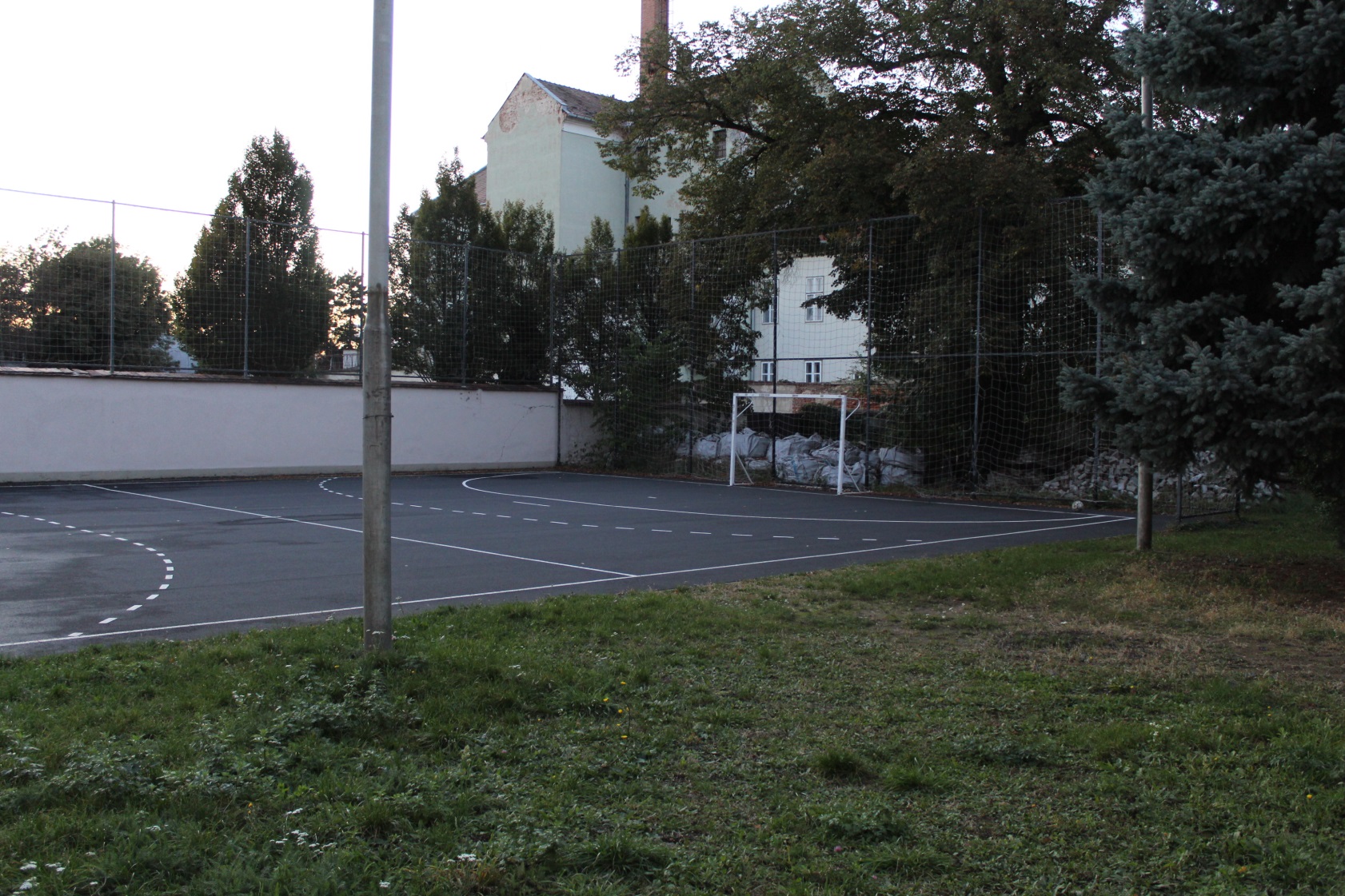 Sportpályánk számos jó hangulatú foci- és kézilabda meccs, valamint a sport szakkör helyszíne.
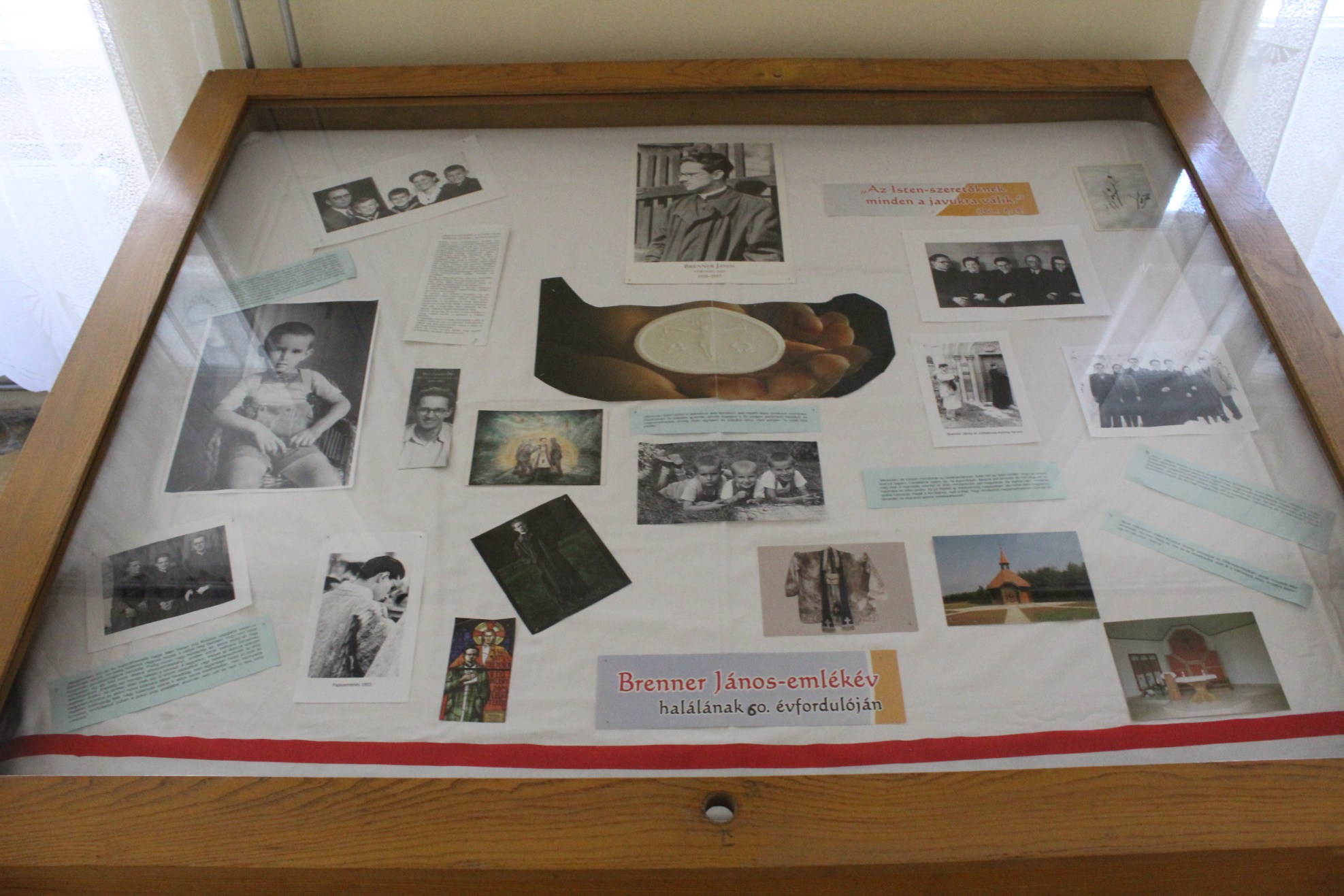 Kiállítás névadónkról, a kollégium folyosóján
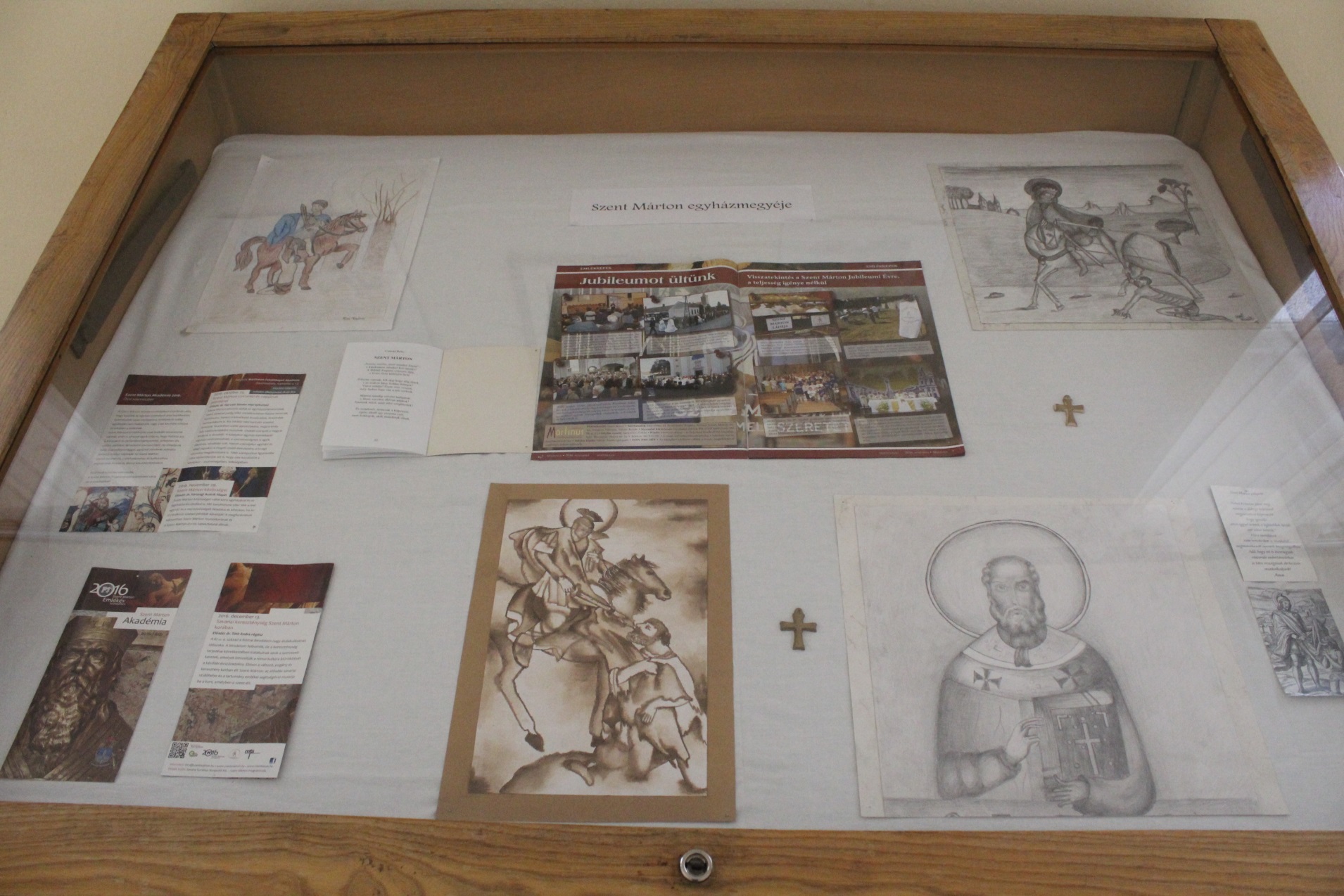 Kiállítás Szent Mártonról, a kollégium folyosóján
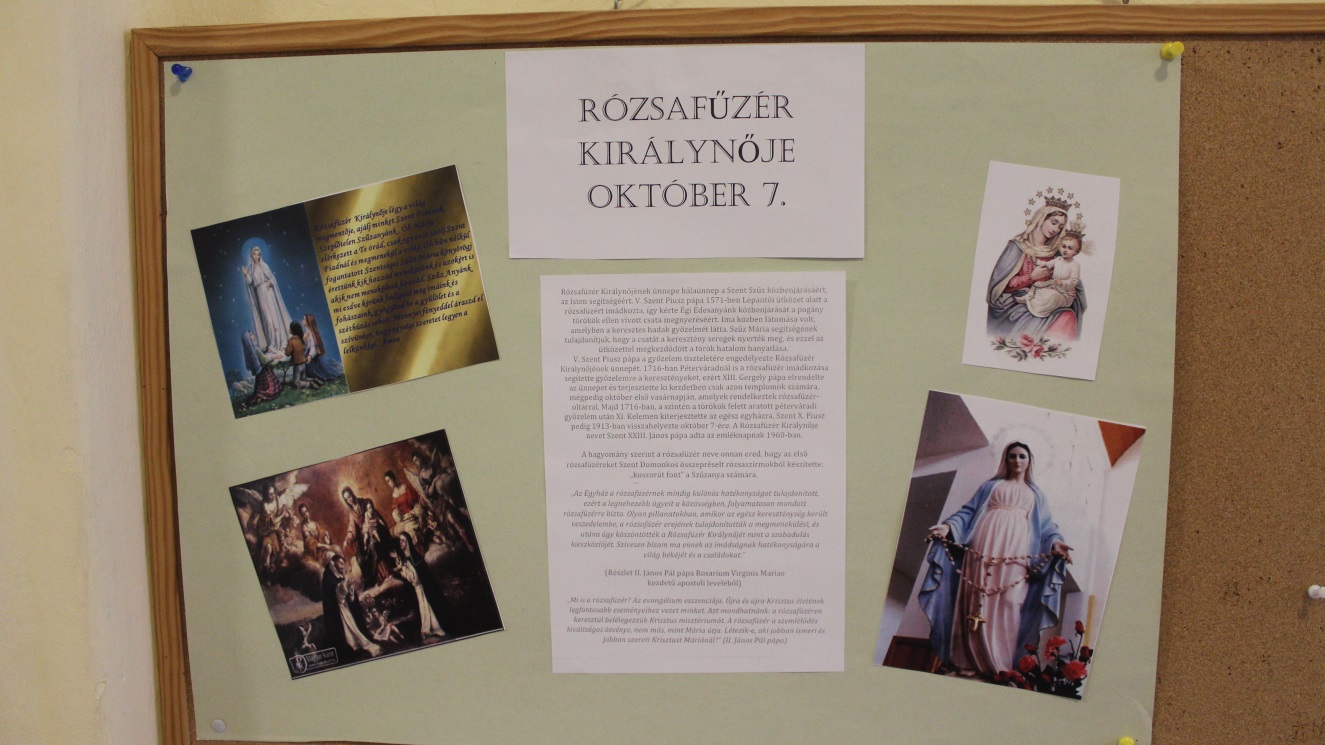 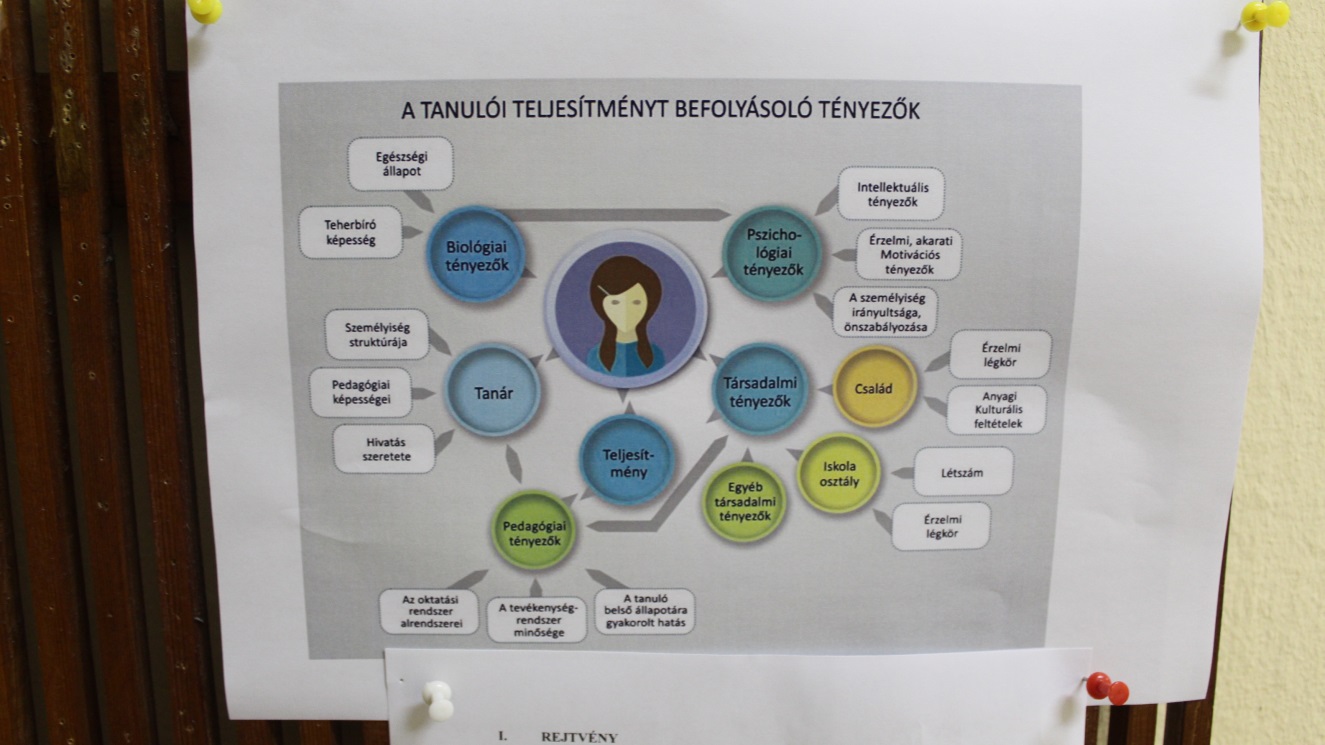 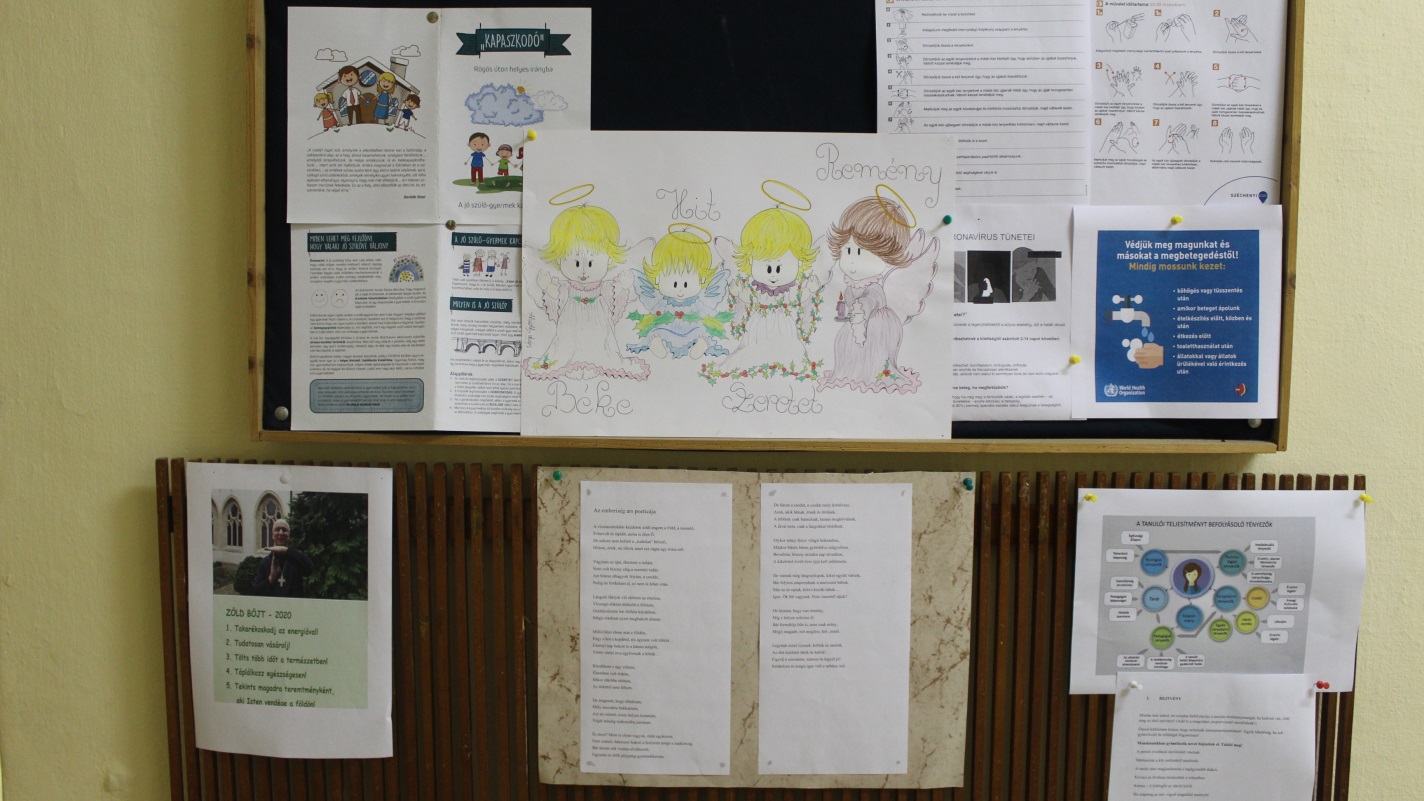 Mindig aktív tartalommal rendelkező faliújságaink
Nagy hangsúlyt fektetünk diákjaink tehetségfejlesztésére
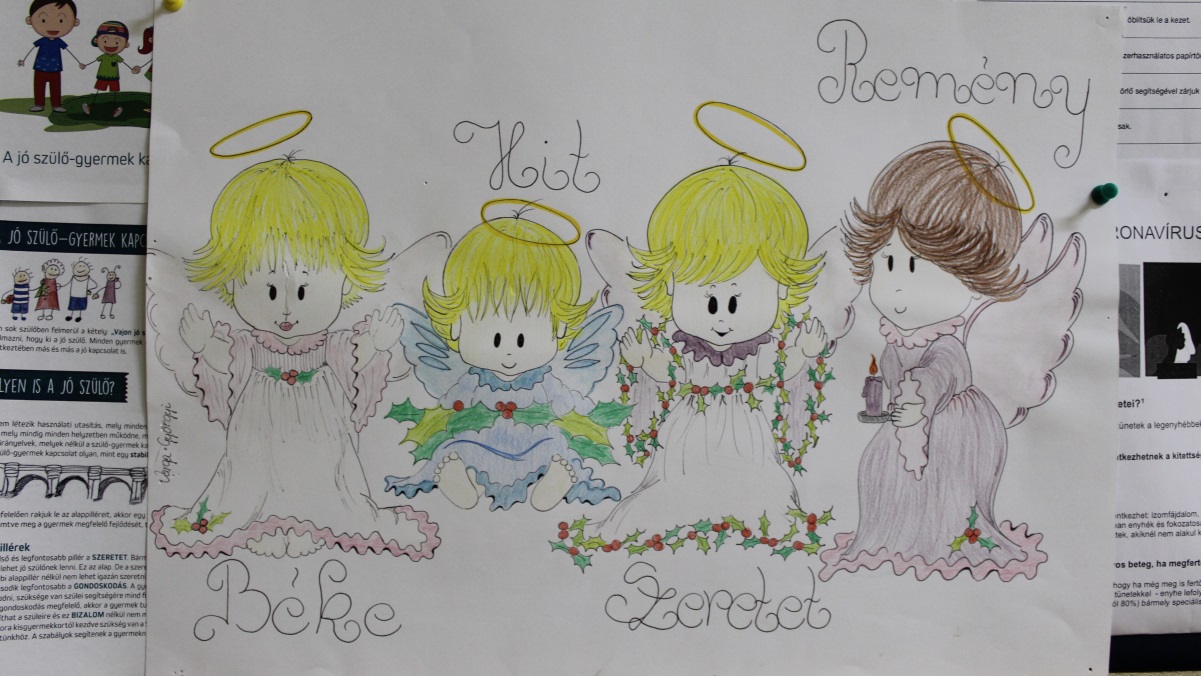 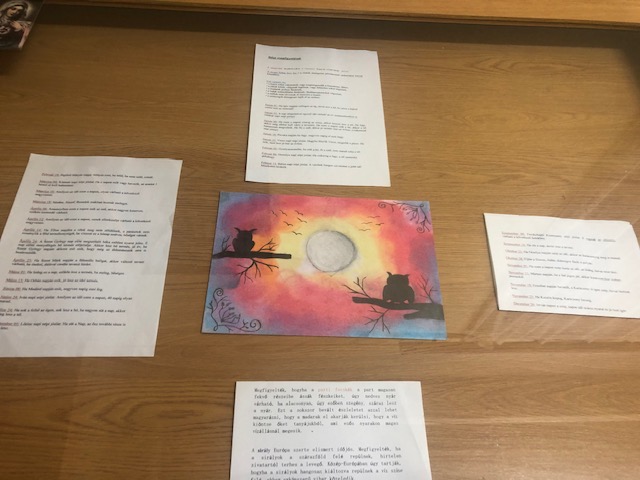 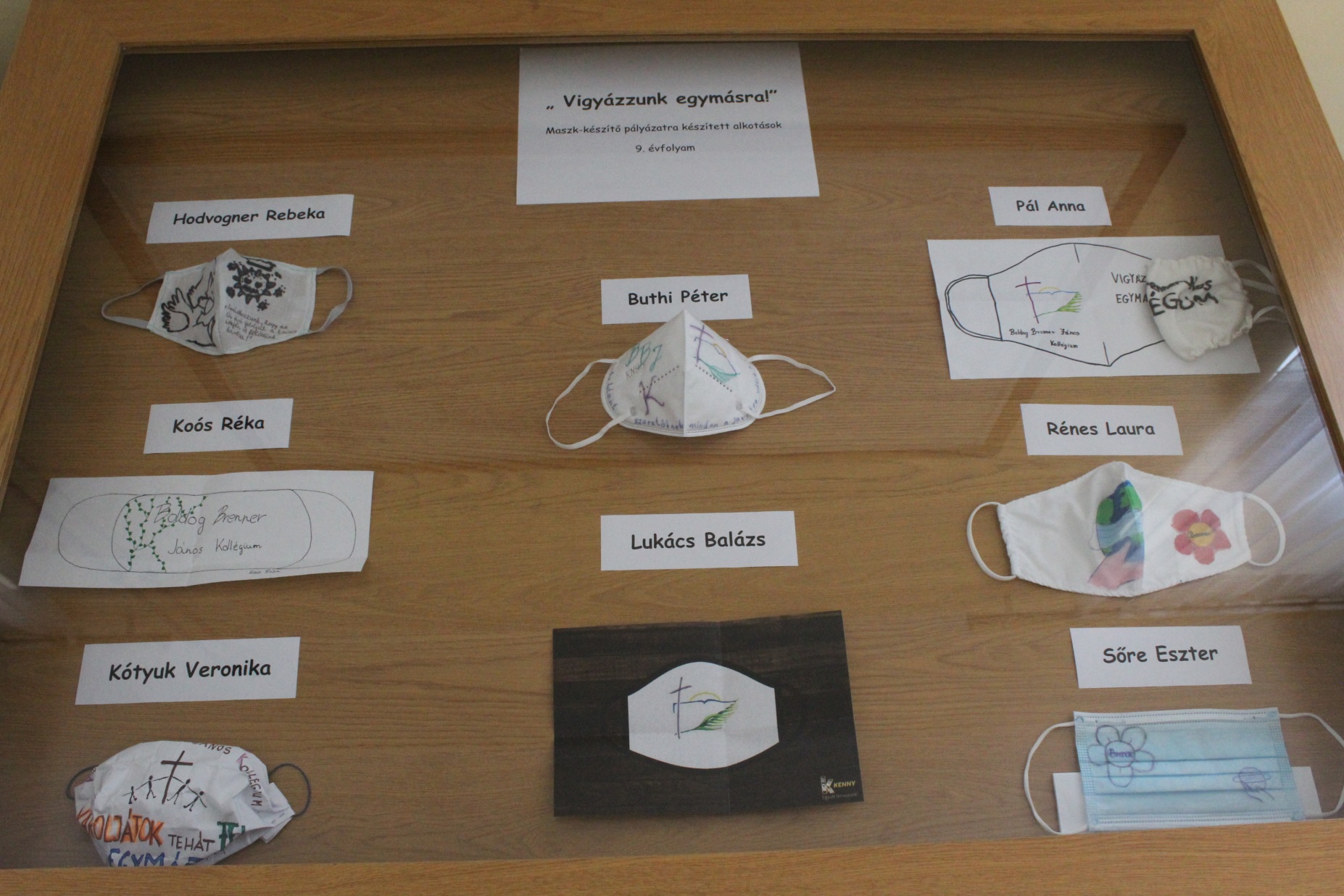 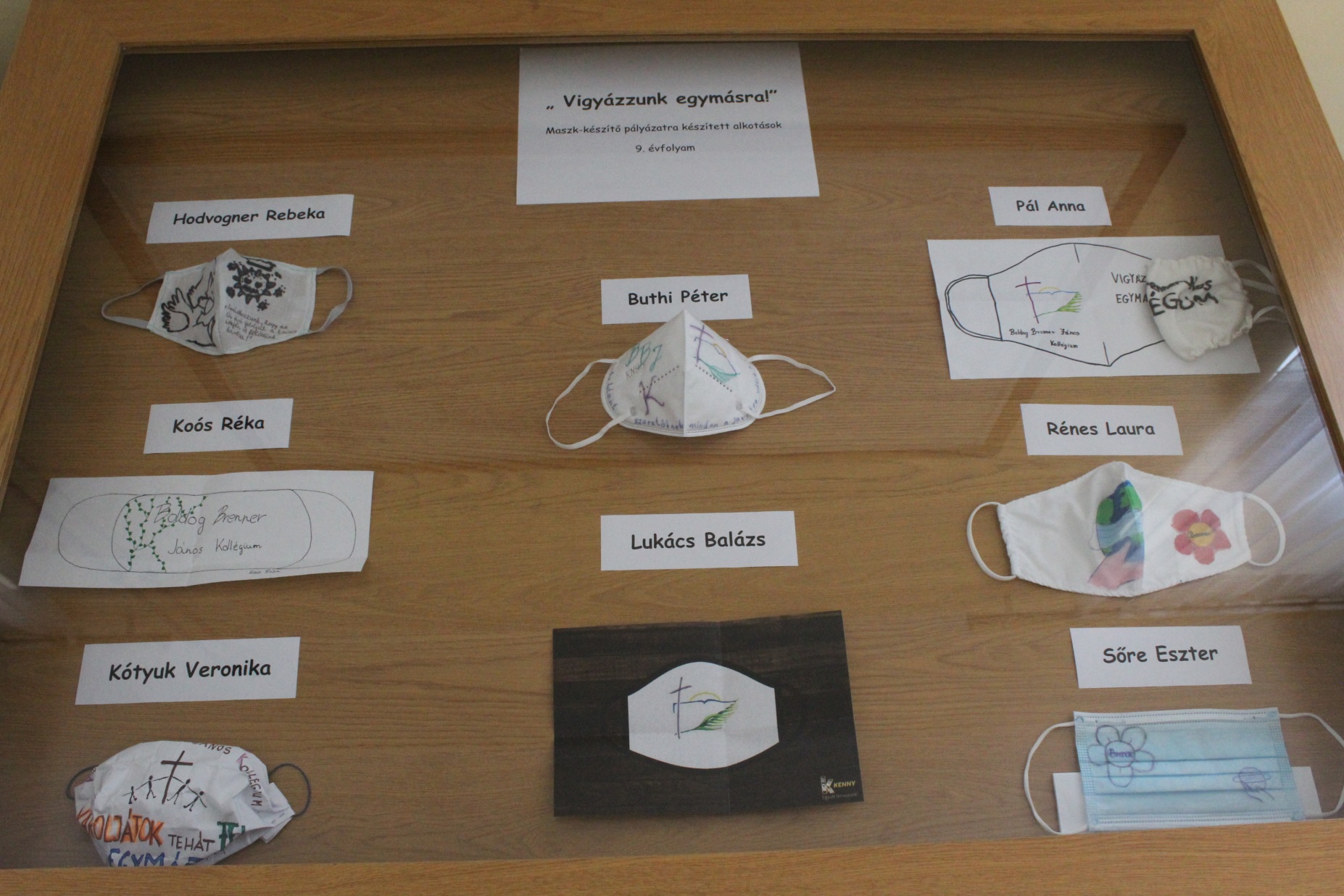 Maszk-készítő házi pályázatunk alkotásai
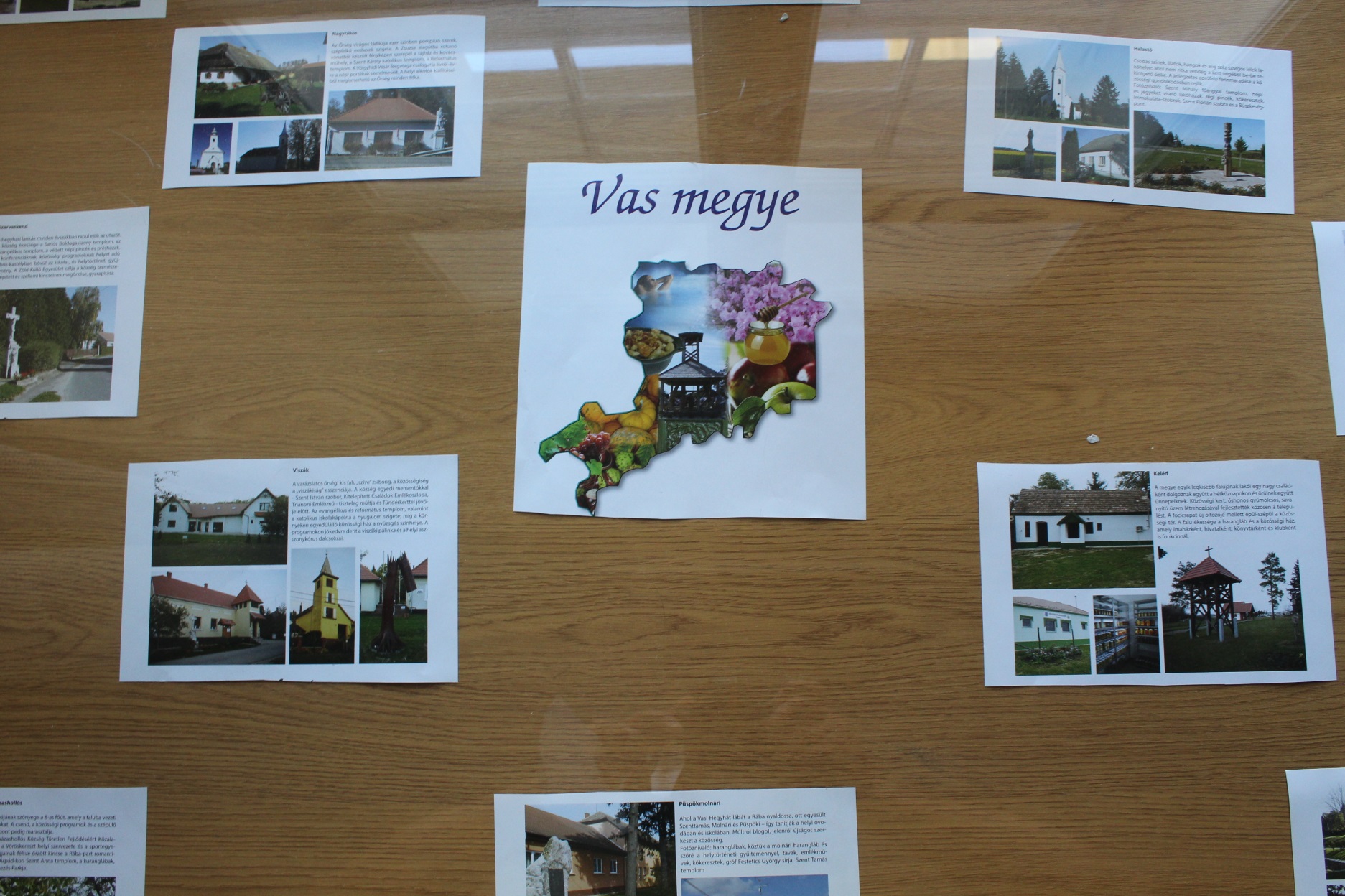 Vas megyei települések, ahonnan diákjaink érkeztek
Boldog Brenner János Kollégium
Sok szeretettel vár a 
Boldog Brenner János Kollégium!

Szombathely, Szily János u. 1.
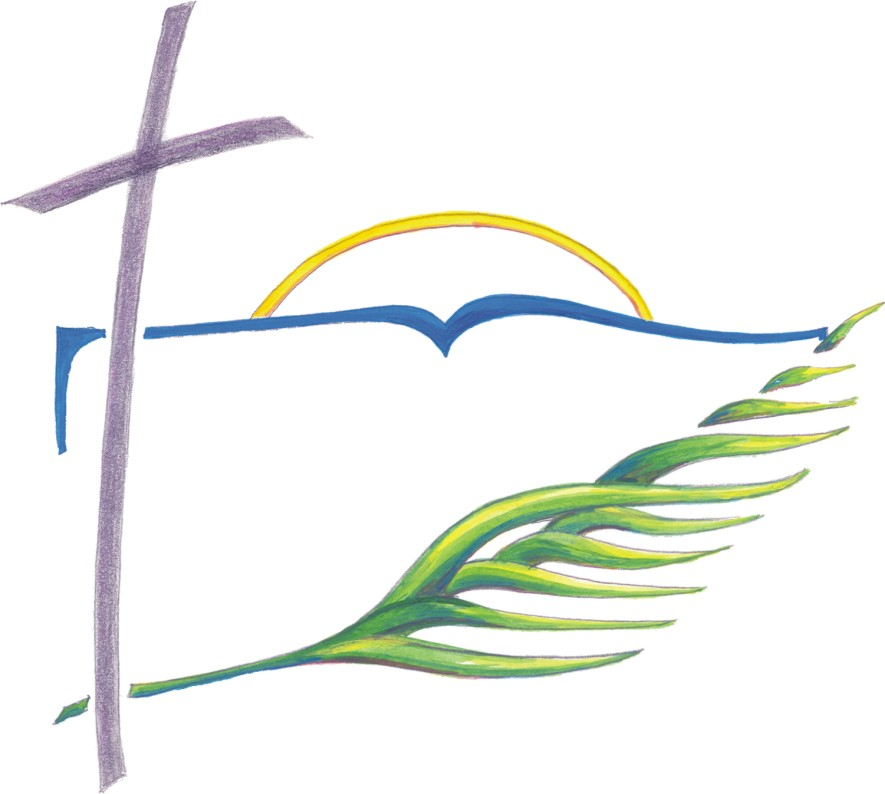